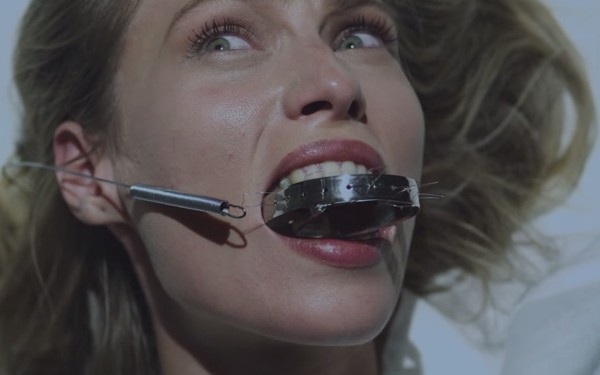 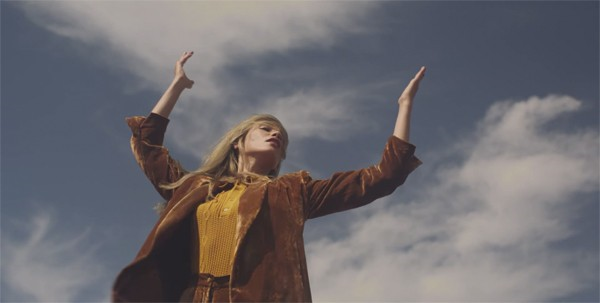 Theory task
You will need to develop on from the work you did on Formation and representation theorists…
You applied 4 theorists to Formation and you created ….
  4 videos on your phone, or
  4 Audio files on your phone, or
  Poster on https://www.visme.co/ (Chrome) or a Word Document.

Add to these now with analysis of bell hooks and David Gauntlett for Riptide
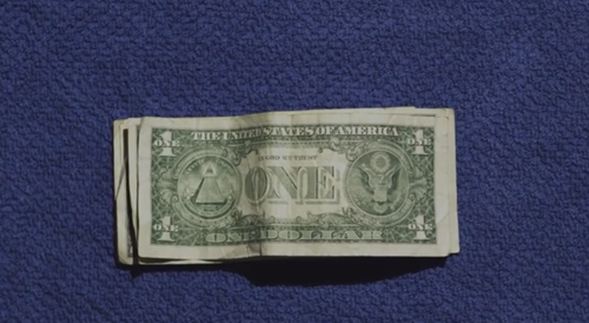 Theory prompts